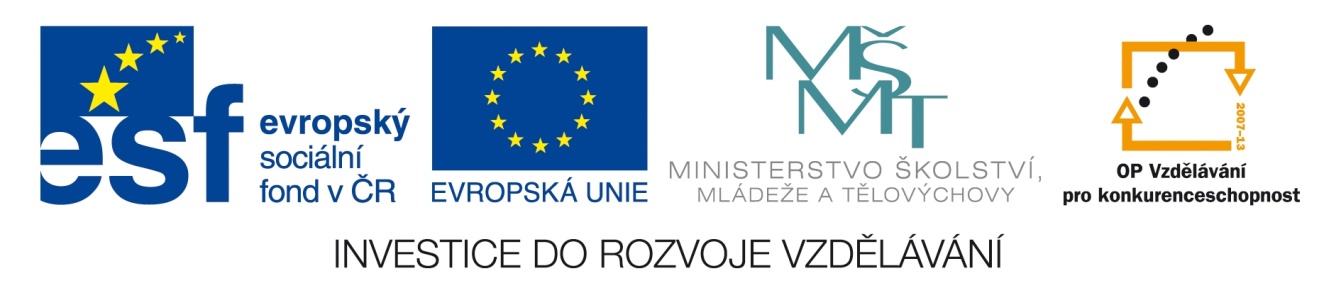 Registrační číslo projektu: CZ.1.07/1.1.38/02.0025
Název projektu: Modernizace výuky na ZŠ Slušovice, Fryšták, Kašava a Velehrad
Tento projekt je spolufinancován z Evropského sociálního fondu a státního rozpočtu České republiky.
Slunce
Pří_218_Vesmír_Slunce

Autor: Mgr. Martina Vaculová

Škola: Základní škola a Mateřská škola Kašava, okres Zlín, příspěvková organizace
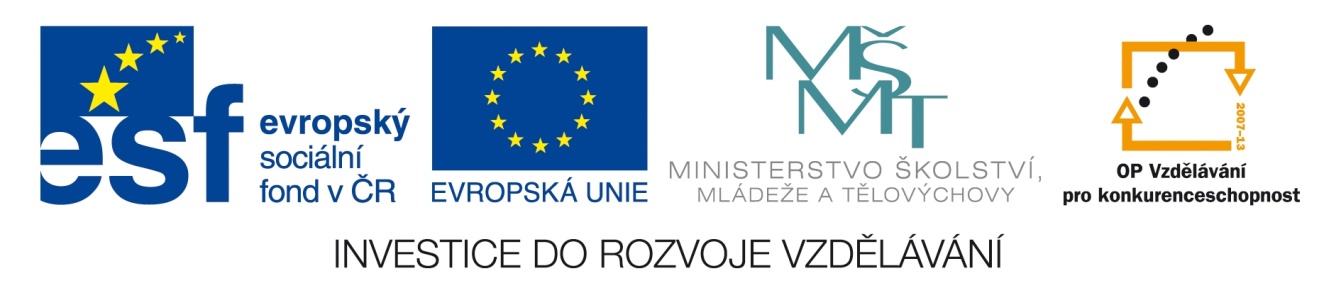 Anotace:
Digitální učební materiál je určen pro upevňování učiva o Slunci.
Materiál rozvíjí informace o našem Slunci.
Je určen pro předmět přírodověda a ročník 5.
Tento materiál vznikl jako doplňující materiál k učebnici: JURČÁK, Jaroslav. Přírodověda 5. ročník. Olomouc: PRODOS, 1996. ISBN 80-85806-41-X. Materiál vznikl ze zápisů a příprav autorky.
SLUNCE
- zdroj světla a tepla na naší Zemi
- nejbližší hvězda planety Země
 stáří: přibližně 4, 6 miliard let
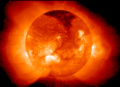 Obr. 1
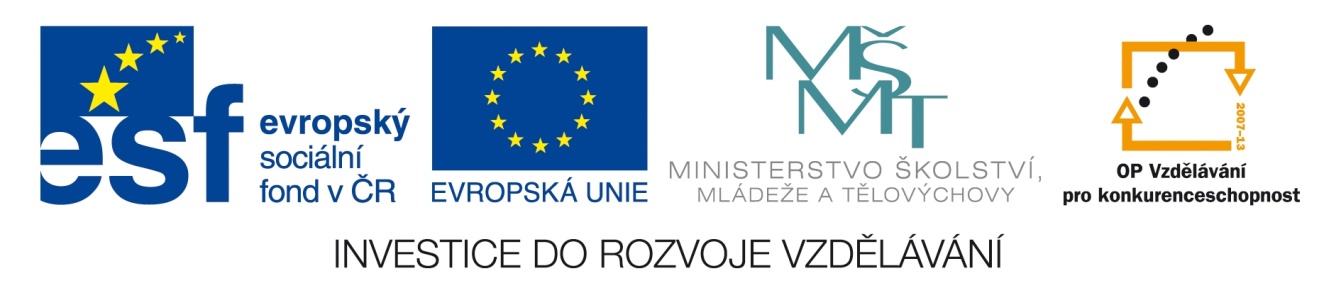 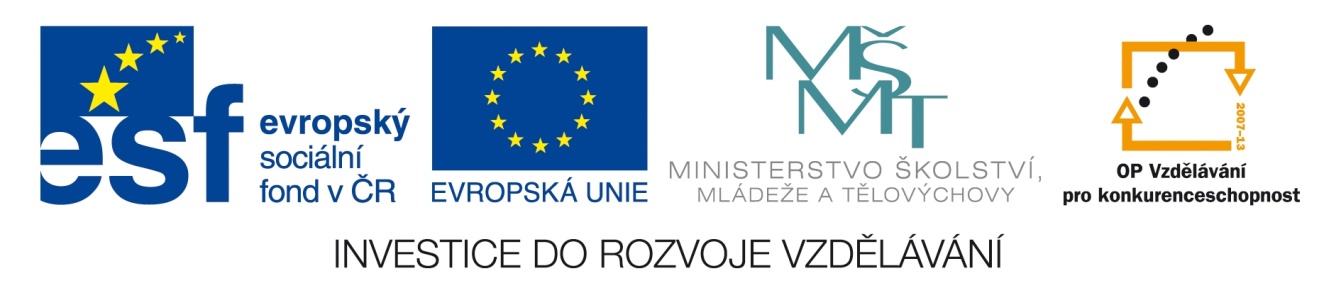 SLUNCE
Obr. 2
- má asi 110 krát větší průměr než Země
- sluneční světlo dopadající na Zemi má barvu bílou (je zde spektrum barev od červené, přes oranžovou, žlutou, zelenou, modrou až po fialovou)
	- tyto barvy můžeme vidět během vzniku duhy
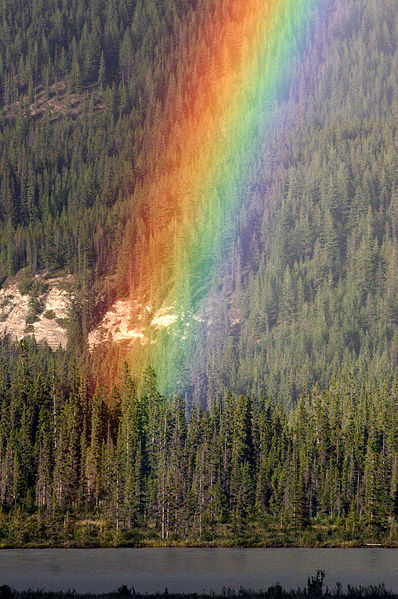 SLUNCE
- střed sluneční soustavy

- svou gravitační silou udržuje planety sluneční soustavy pohromadě

- jeho váha tvoří 99,8% hmotnosti Sluneční soustavy
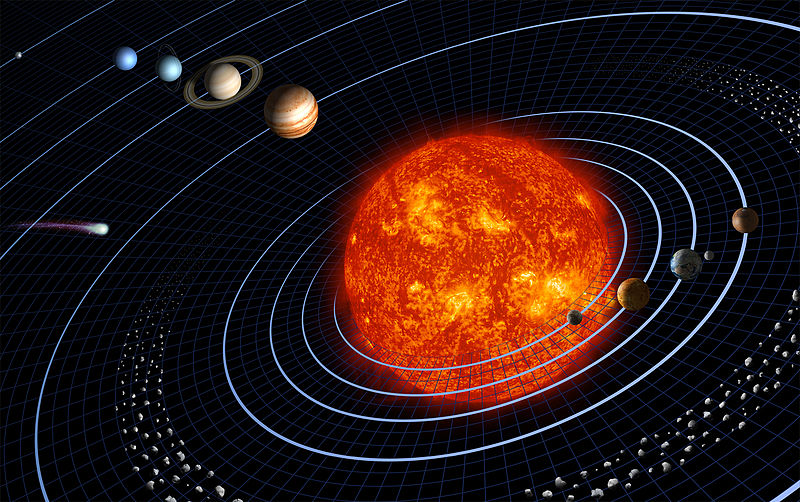 Obr. 3
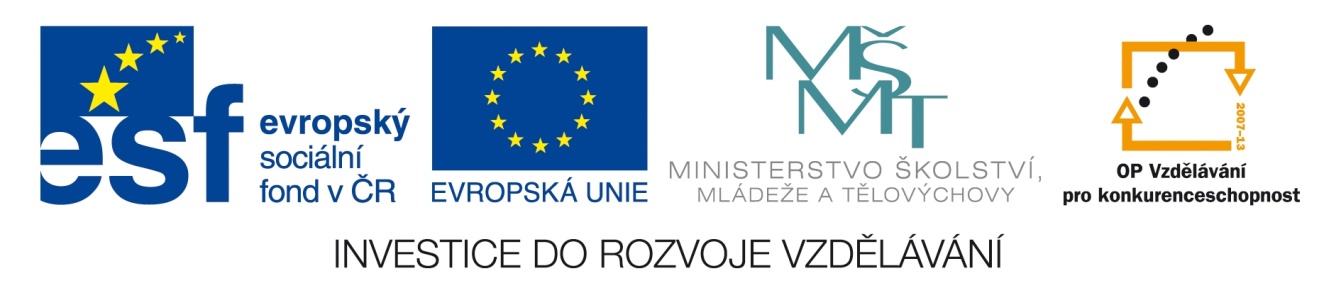 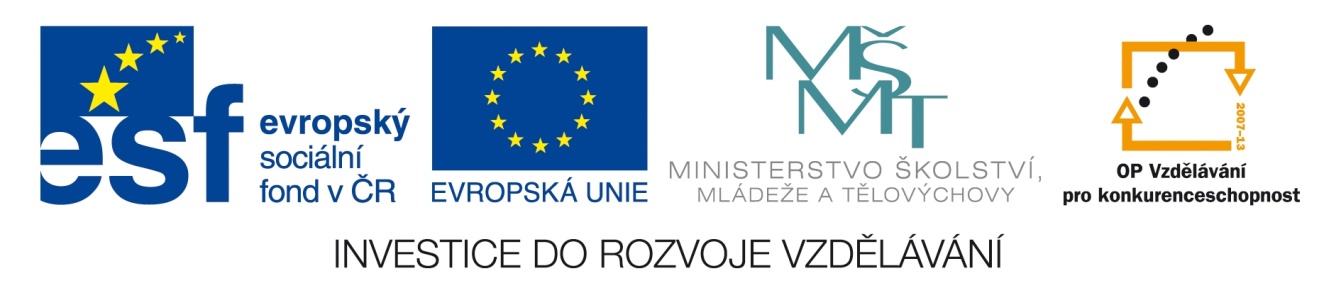 Složení slunce
přesné složení není dodnes známo

 je tvořeno převážně vodíkem a héliem
Obr. 4
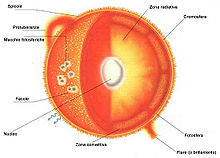 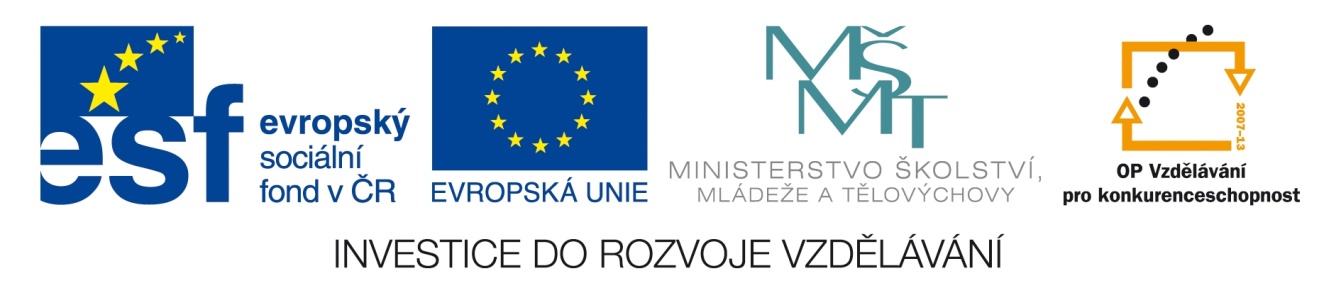 Energie slunečního záření 
-  pohání téměř všechny procesy, které na Zemi probíhají
-  je na ní závislé podnebí, změny počasí i teploty
-  pomáhá udržet na zemském povrchu vodu v kapalném skupenství
-  klíčový faktor pro fotosyntézu rostlin 
-  umožňuje živočichům vidět
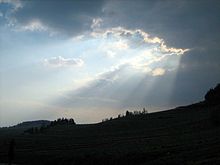 Obr. 5
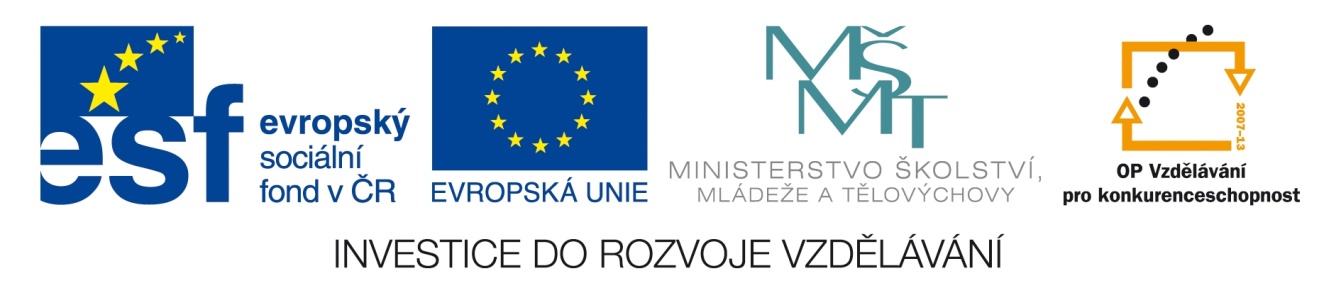 Tvar Slunce

- Slunce má tvar koule
Obr. 6
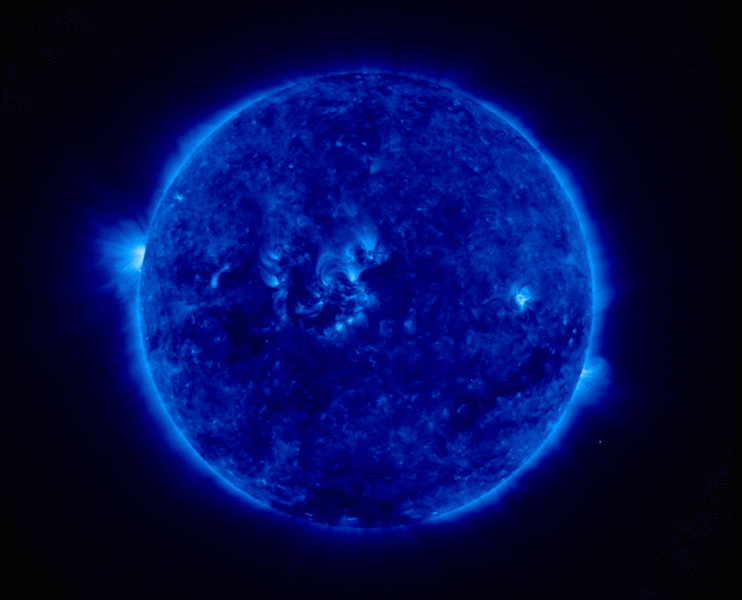 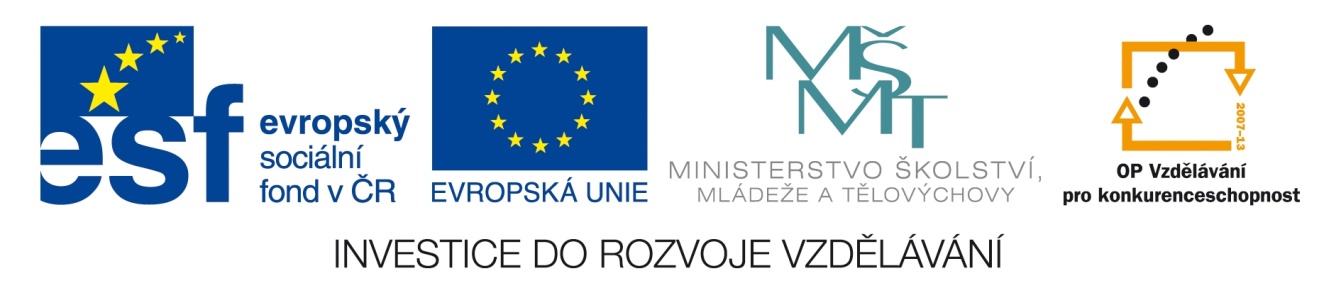 Vývojový cyklus Slunce






					

					Obr. 7

-   aktuálně je naše slunce téměř v polovině svého cyklu
-   vzniklo z velké mlhoviny
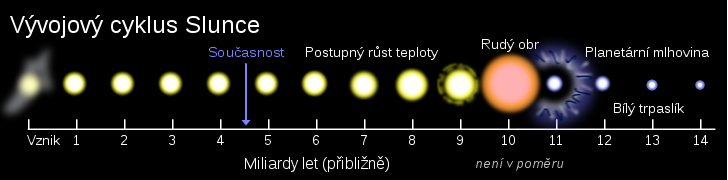 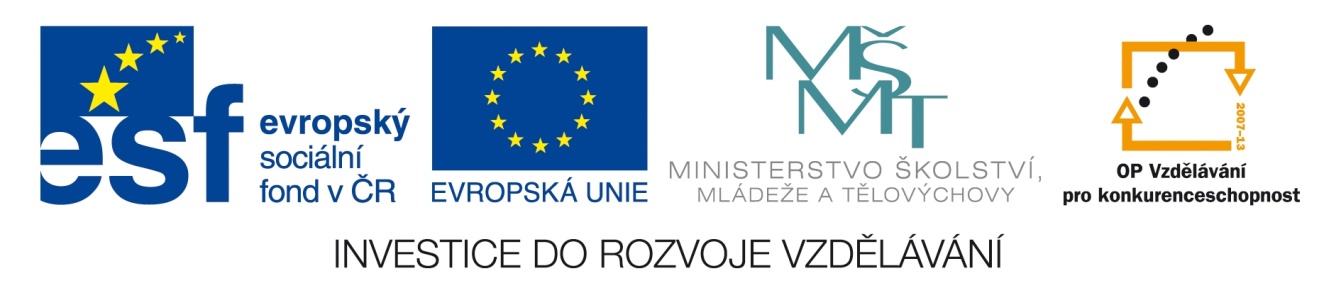 -  ve vesmíru se nachází nesčetné  množství sluncí
-  krátké video pro porovnání velikosti
   našeho Slunce s planetami a ostatními
   slunci ve vesmíru
					   Obr. 8
	

	
	stačí kliknout na obrázek Slunce 
	a spustí se video
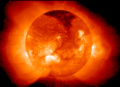 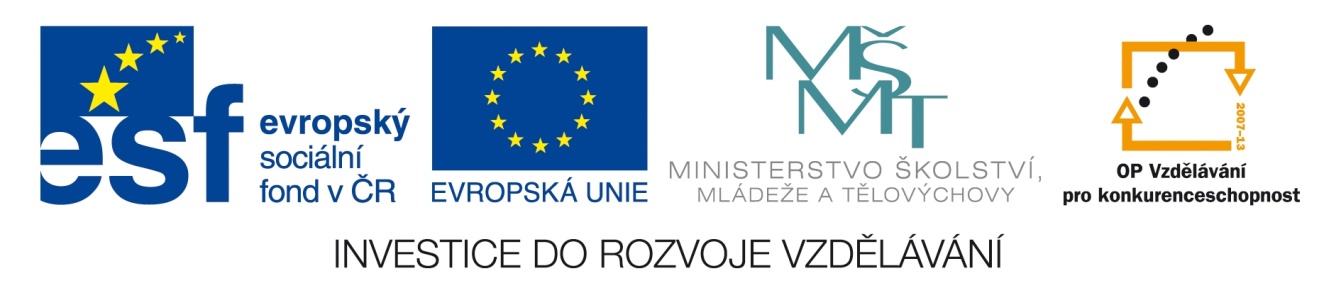 Hubbleův vesmírný dalekohled (zkratka
 HST) 
- dalekohled na oběžné dráze od roku 1990
- umožňuje pořizovat krásné snímky vesmírných těles
- přispěl k velkým objevům
Raketoplán, který vynese dalekohled na oběžnou dráhu.
Obr. 10
Obr. 9
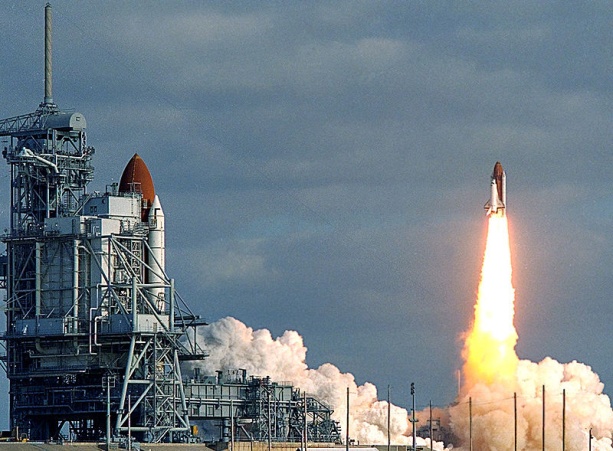 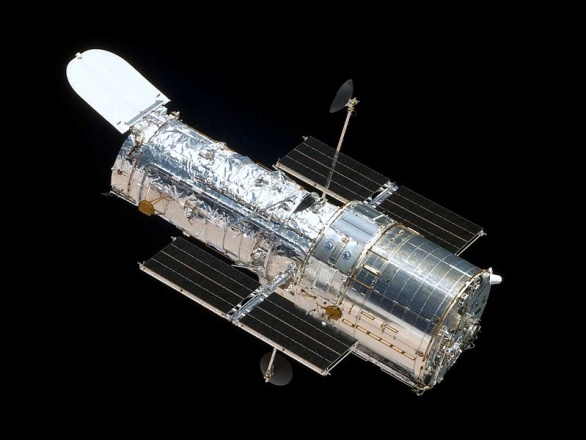 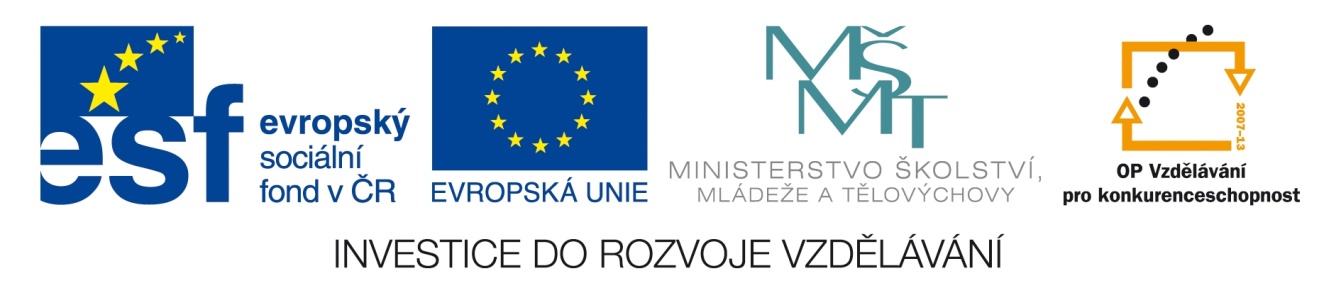 Hubbleův vesmírný dalekohled (zkratka HST) 
- 	schéma Hubbleova vesmírného dalekohledu
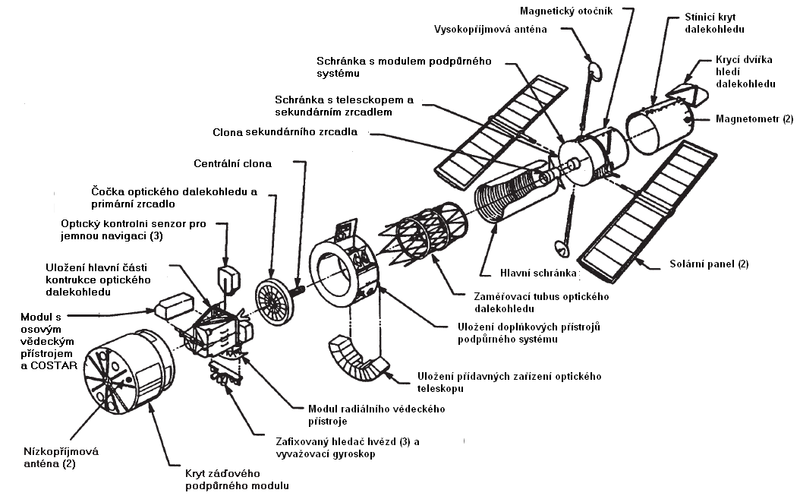 Obr. 11
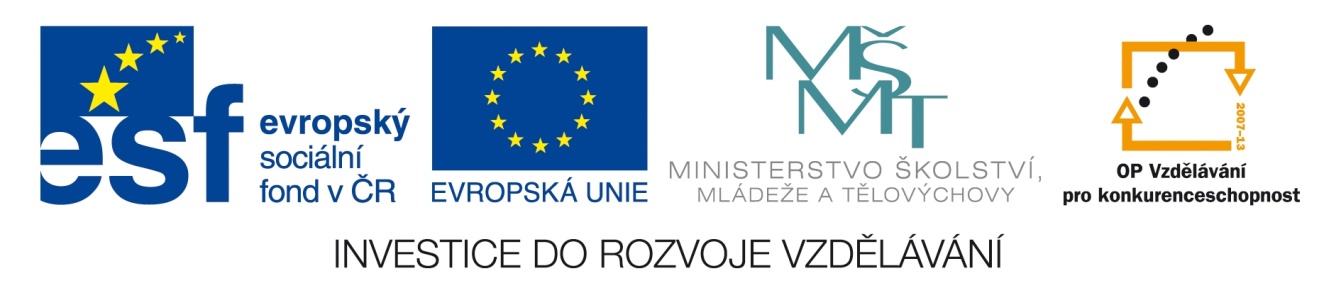 Hubbleův vesmírný dalekohled (zkratka HST) 
- snímky z  Hubbleova vesmírného dalekohledu
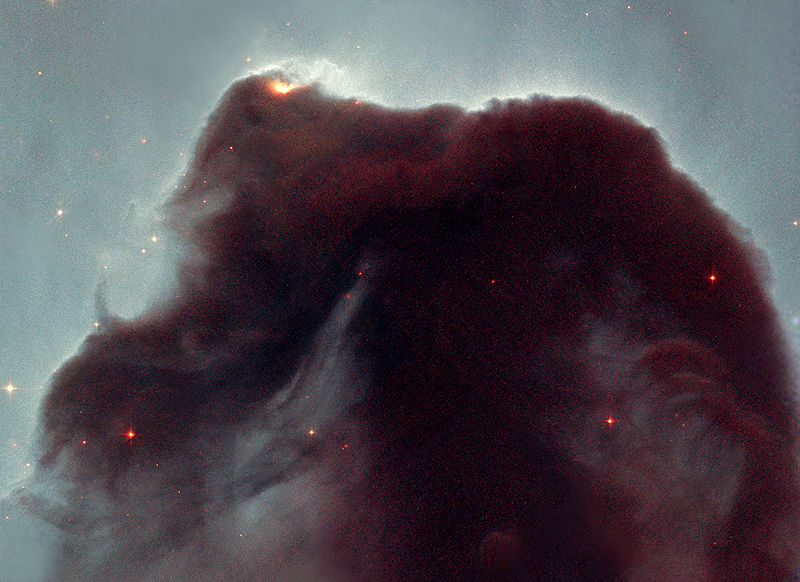 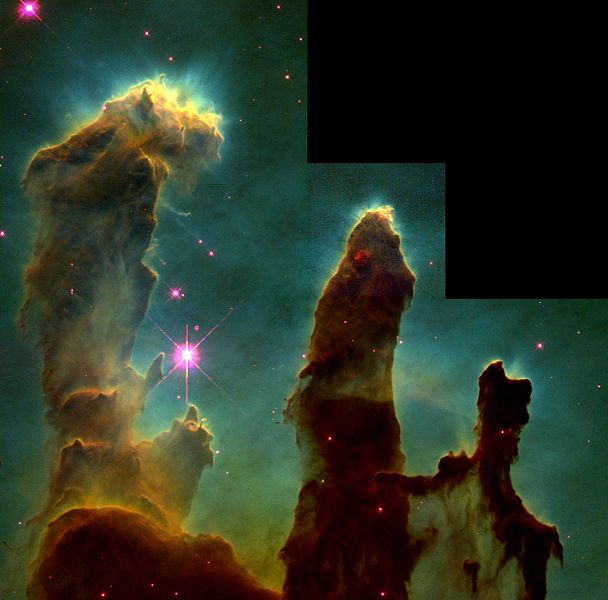 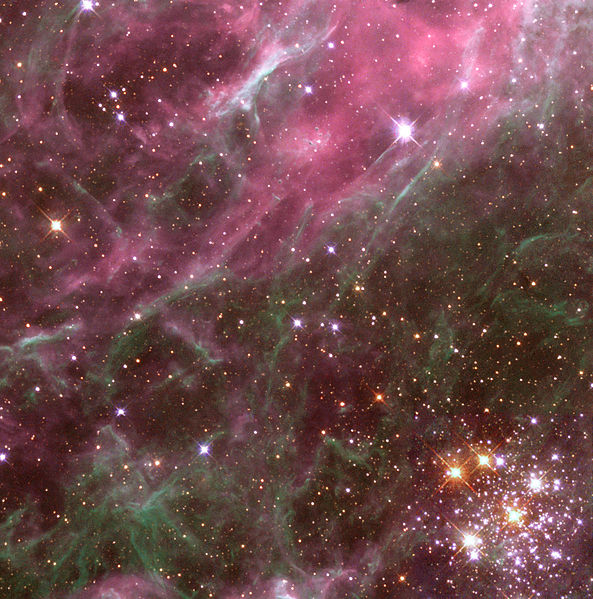 Obr. 14
Obr. 12
Mlhovina Koňská hlava.
Sloupy stvoření (oblast Orlí mlhoviny). Zde se rodí nové hvězdy.
Obr. 13
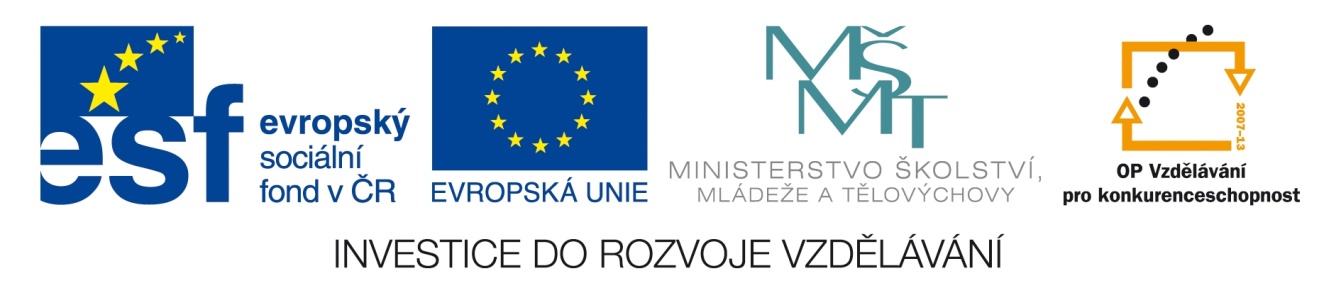 Vyber správnou odpověď: 
1.   Slunce je:    a) planeta 
	      b) hvězda
	    c) kometa
2.   Slunce:	  a) je nejlehčí těleso sluneční soustavy 
         b) má stejnou váhu jako planeta Země
	c) nejtěžší těleso ze sluneční soustavy
3.   Sluneční záření:	  a) řídí téměř všechny procesy, které 			      na Zemi probíhají
		   b) není potřebné pro fotosyntézu
		  c) živočichové vidí i bez něj
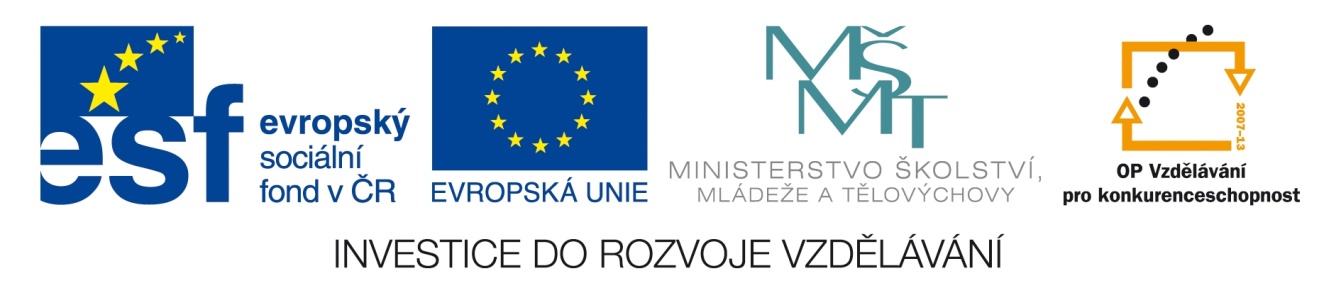 Vyber správnou odpověď:  řešení
1.   Slunce je:    a) planeta 
	      b) hvězda
	    c) kometa
2.   Slunce:	  a) je nejlehčí těleso sluneční soustavy 
	b) má stejnou váhu jako planeta Země
	c) nejtěžší těleso ze sluneční soustavy
3.   Sluneční záření:	  a) řídí téměř všechny procesy, 			     které na Zemi probíhají
		   b) není potřebné pro fotosyntézu
		  c) živočichové vidí i bez něj
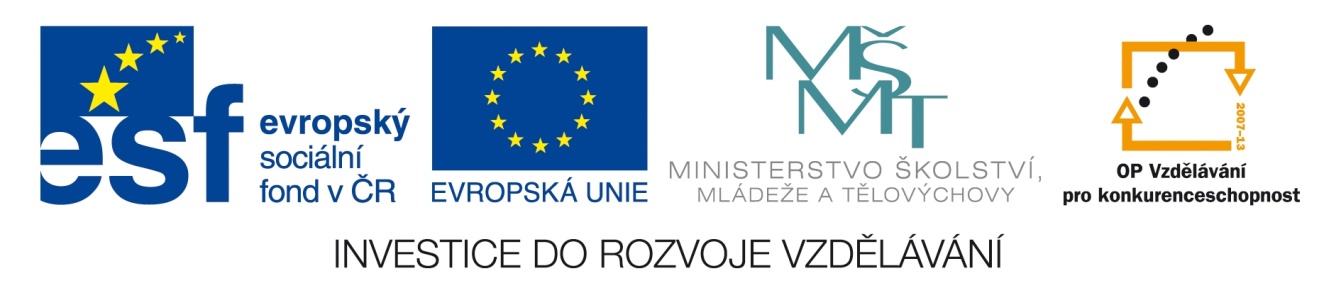 Křížovka:
1.
2.
3.
4.
5.
6.
Tajenka:  Slunce je_______________________
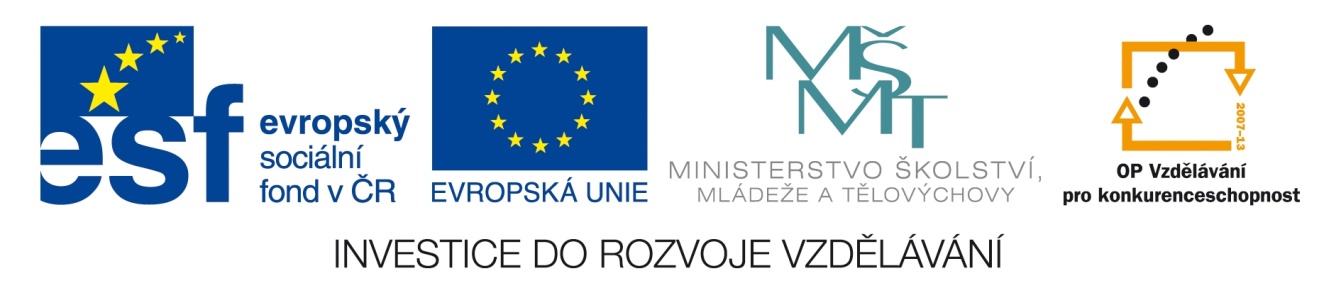 Otázky a doplňovačky ke křížovce: 

Z čeho vzniklo Slunce? Z velké……..
Slunce je tvořeno héliem a ……
Slunce má asi 110 krát větší poloměr než ……
Energie slunečního záření je klíčovým faktorem pro …… (u rostlin).
Všechna spektra barev slunečního světla nejlépe vidíme, když se objeví….
Hubbleův vesmírný ......
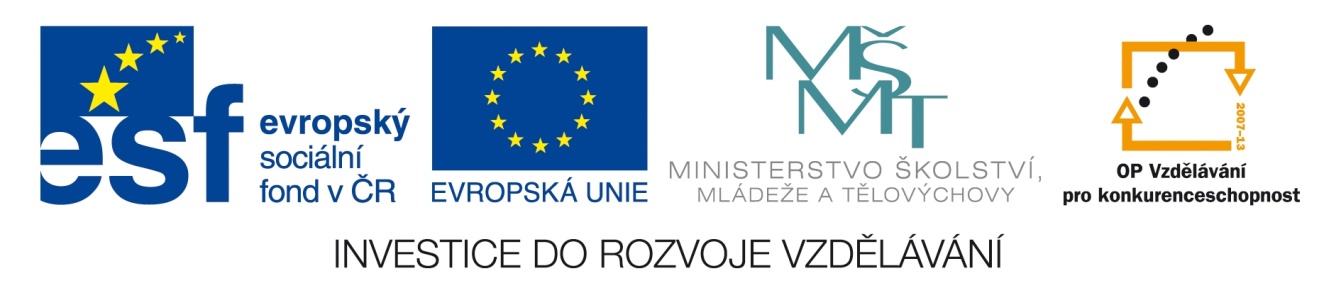 Křížovka: ŘEŠENÍ
1.
M
L
H
O
V
I
N
Y
V
O
D
Í
K
E
M
2.
Z
E
M
Ě
3.
F
O
T
O
S
Y
N
T
É
Z
U
4.
5.
D
U
H
A
D
A
L
E
K
O
H
L
E
D
6.
Tajenka:  Slunce je_HVĚZDA.
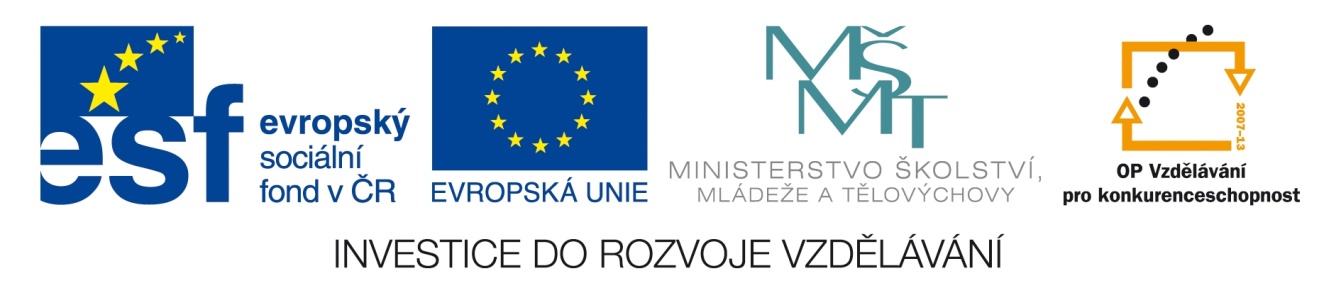 Otázky a doplňovačky ke křížovce: ŘEŠENÍ 

Z čeho vzniklo Slunce? Z velké……..
Slunce je tvořeno héliem a ……
Slunce má asi 110 krát větší poloměr než ……
Energie slunečního záření je klíčovým faktorem pro …… (u rostlin).
Všechna spektra barev slunečního světla nejlépe vidíme, když se objeví….
Hubbleův vesmírný ......
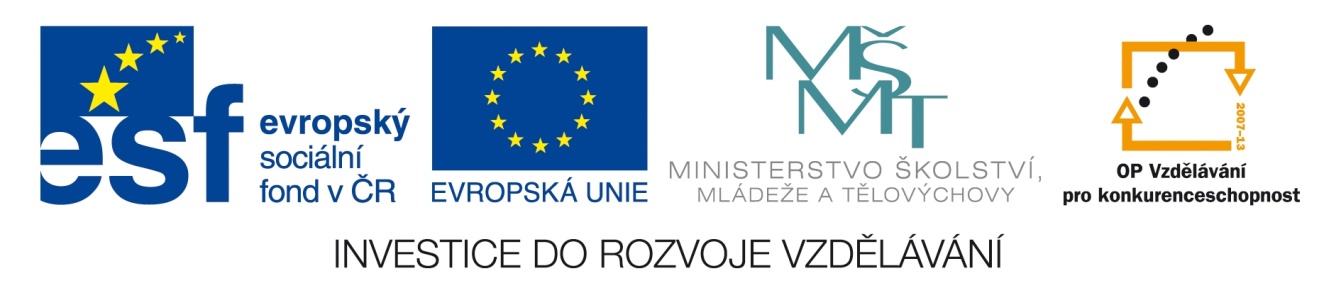 Internetové zdroje:

Wikipedia:
www.cs.wikipedia.org

Youtube:  
http://www.youtube.com/watch?v=CubFmoRvwWQ
Další zdroje:
MLADÁ, Jarmila, Ladislav PODROUŽEK, Miroslav RANDA a Martin ŠOLC. Přírodověda pro 5. ročník základní školy. Praha: SPN, 2004. ISBN 80-7235-258-X
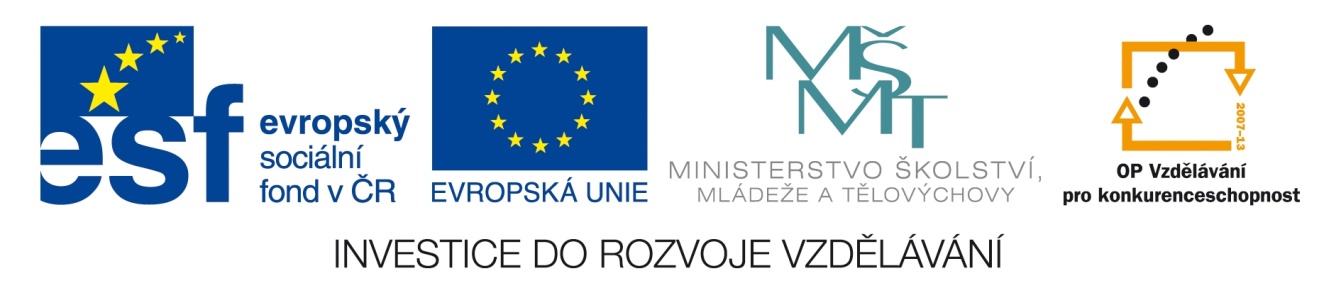 Citace:
Obr. 1: Soubor:Sun in X-Ray.png. In: Wikipedia [online]. 2001-, 11.2.2006 [cit. 2012-12-17]. Dostupné z: http://cs.wikipedia.org/wiki/Soubor:Sun_in_X-Ray.png

Obr. 2. File:WhereRainbowRises.jpg. In: Wikipedia: the free encyclopedia [online]. 8. 8. 2006 [cit. 2014-09-04]. Dostupné z: http://commons.wikimedia.org/wiki/File:WhereRainbowRises.jpg 

Obr. 3. File:Solar sys.jpg. In: Wikipedia: the free encyclopedia [online]. 16. 8. 2005 [cit. 2014-09-04]. Dostupné z: http://commons.wikimedia.org/wiki/File:Solar_sys.jpg

Obr. 4: Soubor:Il_Sole_(ita).jpg. In: Wikipedia [online]. 2001-, 18.6.2008 [cit. 2012-12-18]. Dostupné z: http://cs.wikipedia.org/wiki/Soubor:Il_Sole_(ita).jpg
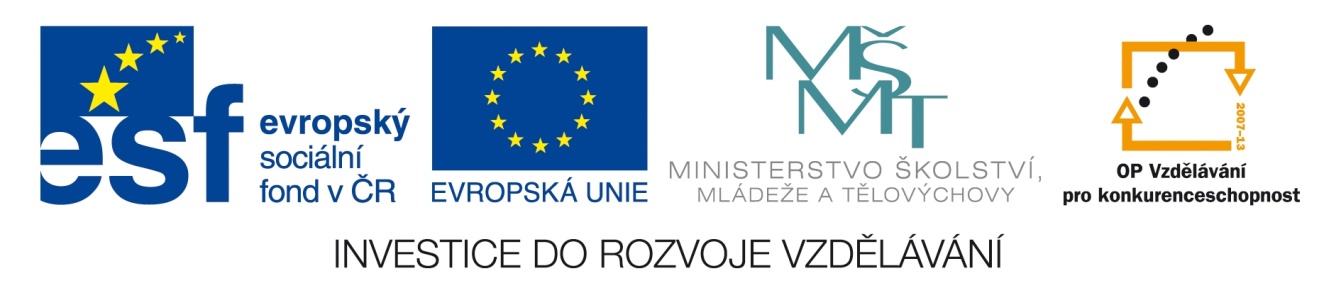 Citace:
Obr. 5: Soubor:SunFromClouds.jpg. In: Wikipedia [online]. 2001-, 26.5.2007 [cit. 2012-12-18]. Dostupné z: http://cs.wikipedia.org/wiki/Soubor:SunFromClouds.jpg

 Obr. 6: File:BLUE STEREO 3D Time for Space Wiggle.gif. In: Wikipedia: the free encyclopedia [online]. 25. 4. 2007 [cit. 2014-09-04]. Dostupné z: http://commons.wikimedia.org/wiki/File:BLUE_STEREO_3D_Time_for_Space_Wiggle.gif

Obr. 7: Soubor:Solar Life Cycle cs.svg. In: Wikipedia [online]. 2001-, 23.4.2010 [cit. 2012-12-18]. Dostupné z: http://cs.wikipedia.org/wiki/Soubor:Solar_Life_Cycle_cs.svg

Obr. 8: Soubor:Sun in X-Ray.png. In: Wikipedia [online]. 2001-, 11.2.2006 [cit. 2012-12-17]. Dostupné z: http://cs.wikipedia.org/wiki/Soubor:Sun_in_X-Ray.png
Citace:
Obr. 9: File:HST-SM4.jpeg. In: Wikipedia: the free encyclopedia [online]. 8. 12. 2010 [cit. 2014-09-04]. Dostupné z: http://commons.wikimedia.org/wiki/File:HST-SM4.jpeg 

Obr. 10: File:STS31 carries Hubble to orbit edit.jpg. In: Wikipedia: the free encyclopedia [online]. 10. 6. 2008 [cit. 2014-09-04]. Dostupné z: http://commons.wikimedia.org/wiki/File:STS31_carries_Hubble_to_orbit_edit.jpg 

Obr. 11: File:HubbleExplodedczech.png. In: Wikipedia: the free encyclopedia [online]. 3. 8. 2008 [cit. 2014-09-04]. Dostupné z: http://commons.wikimedia.org/wiki/File:HubbleExplodedczech.png 

Obr. 12: File:Eagle nebula pillars.jpg. In: Wikipedia: the free encyclopedia [online]. 5. 1. 2014 [cit. 2014-09-04]. Dostupné z: http://commons.wikimedia.org/wiki/File:Eagle_nebula_pillars.jpg
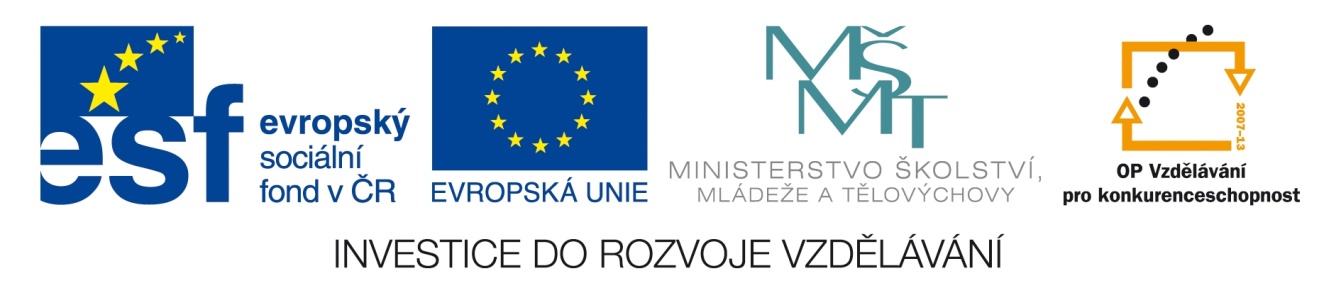 Citace:
Obr. 13: File:Tarantula nebula detail.jpg. In: Wikipedia: the free encyclopedia [online]. 23. 11. 2006 [cit. 2014-09-04]. Dostupné z: http://commons.wikimedia.org/wiki/File:Tarantula_nebula_detail.jpg 

Obr. 14: File: Horsehead-Hubble. jpg. In: Wikipedia: the free encyclopedia [online]. 20. 6. 2009 [cit. 2014-09-04]. Dostupné z: http://commons.wikimedia.org/wiki/File:Horsehead-Hubble.jpg
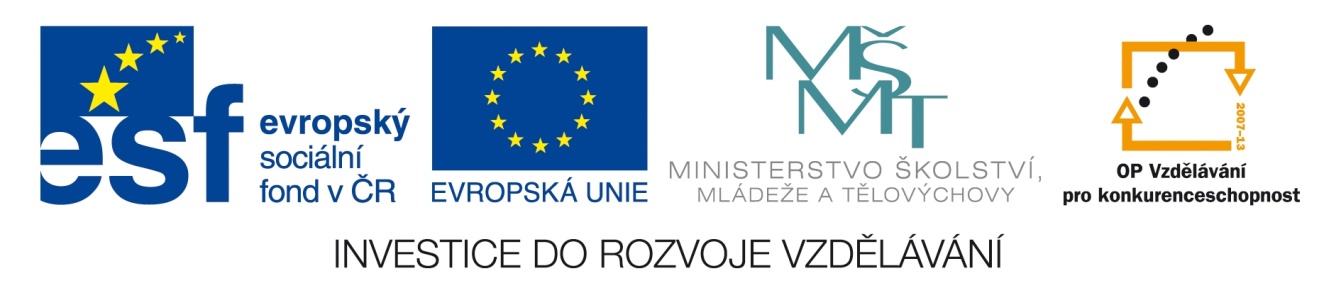